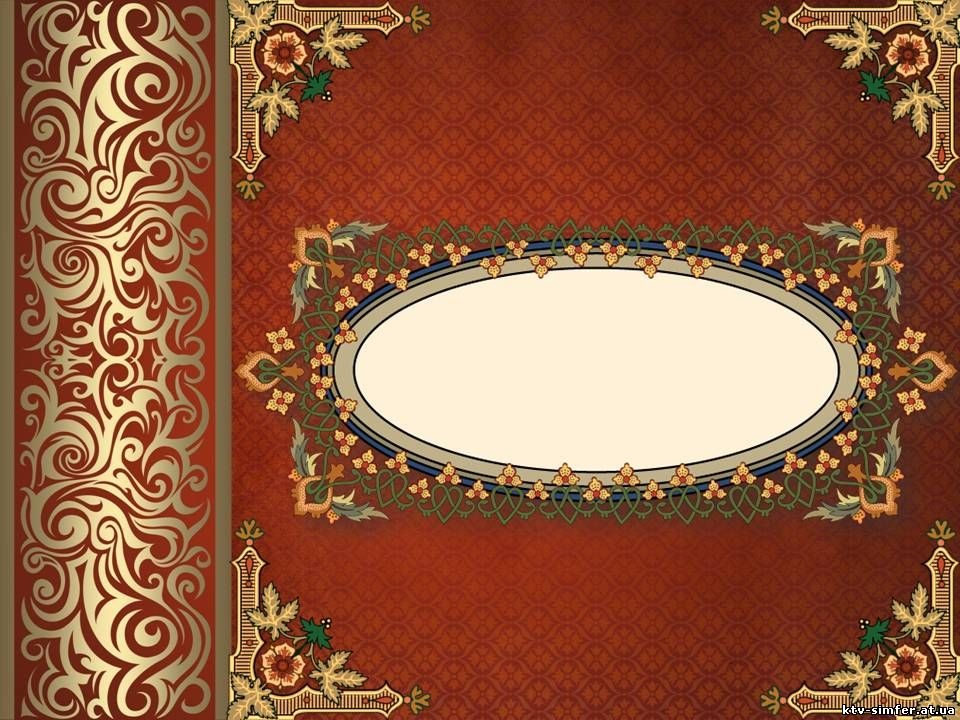 Омофоны 
русского языка
творческая группа:
Водопьянов Даниил Григорьевич
Спирина Наталия Михайловна
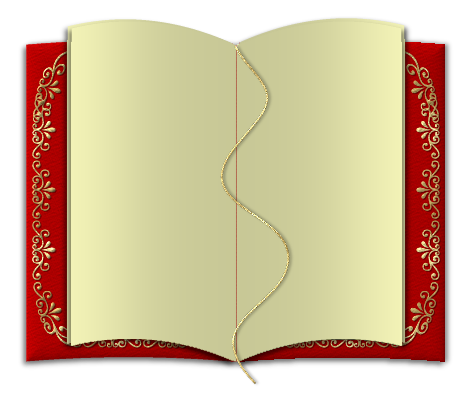 Основные Задачи:
развитие фонематического слуха
развитие языкового творчества
повышение ценности уроков русского языка, когда омофоны становятся источником юмора
использование омофонов в письменной речи
Цель проекта:

 Развитие интереса к русскому языку.
 Развитие языковой чуткости.
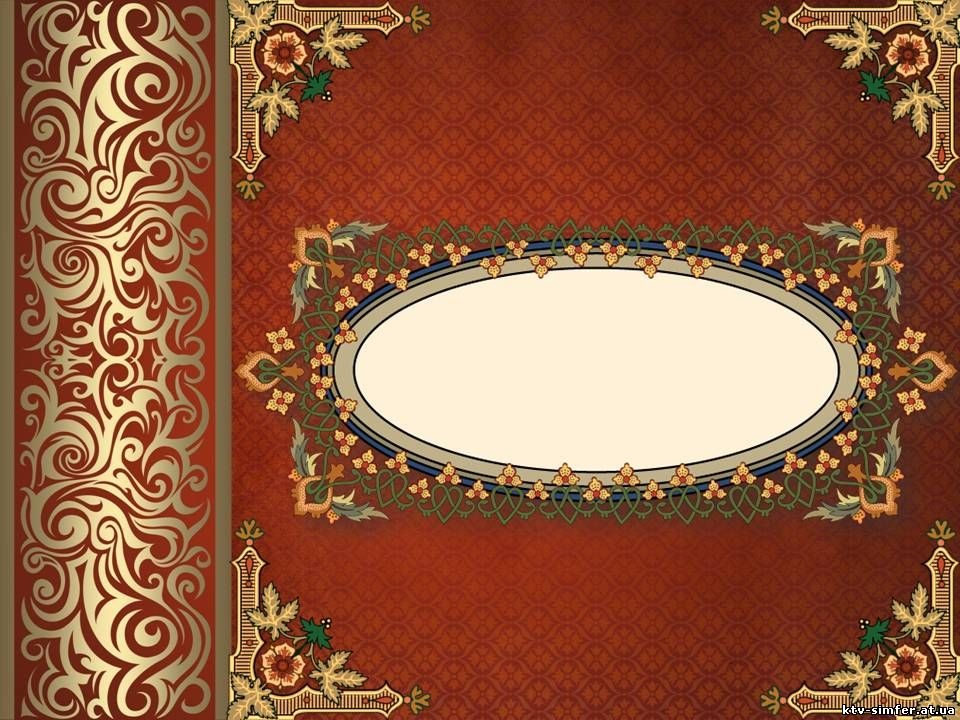 Омофоны – «одинаково звучащие» слова или словосочетания.
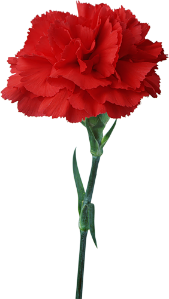 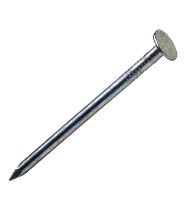 и        д--ика – омографы
 (при одинаковом написании разное произношение)

па́с (          ) и па́с (                  )     – омонимы (звучание и написание совпадают во всех словоформах)

па́с (           ) и па́с (                ) – омоформ

(звучание и написание совпадают в одной грамматической форме)
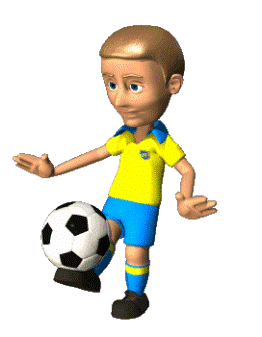 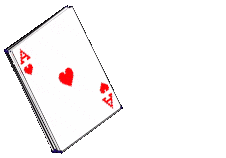 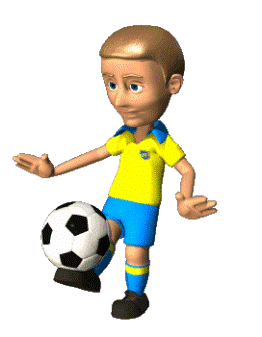 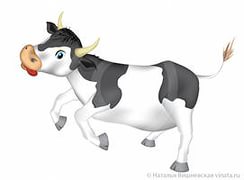 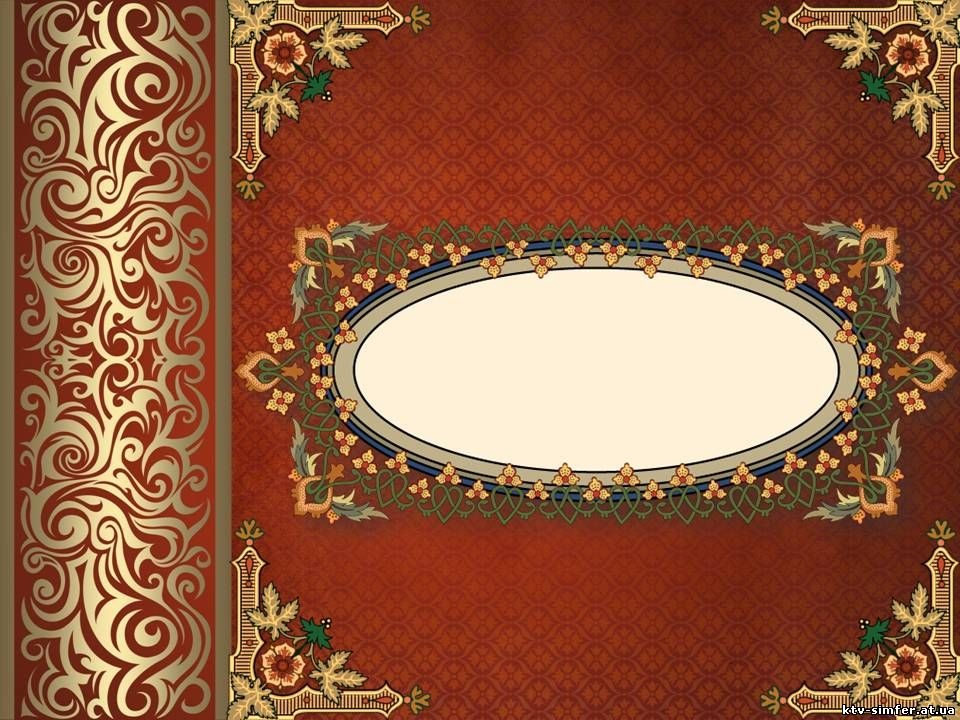 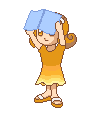 6 групп омофонов
1.   Грамматические формы одного слова: 
нра́вится – нра́виться
2.   Родственные однокоренные слова: 
приступи́ть - преступи́ть
3.  Лексические неродственные: о́строва - о́строго
4.  Структурные отличаются количеством слов:  
пода́рку – под а́рку
5. Cобственно-нарицательные отличаются первой буквой:                     Дань - дань
6. Сочетательные различаются двумя и более словами:              со сло́в – с осло́в
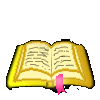 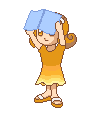 Дидактическая матрица омофонов
(используется при изучении графики, орфографии, морфологии и словообразования)
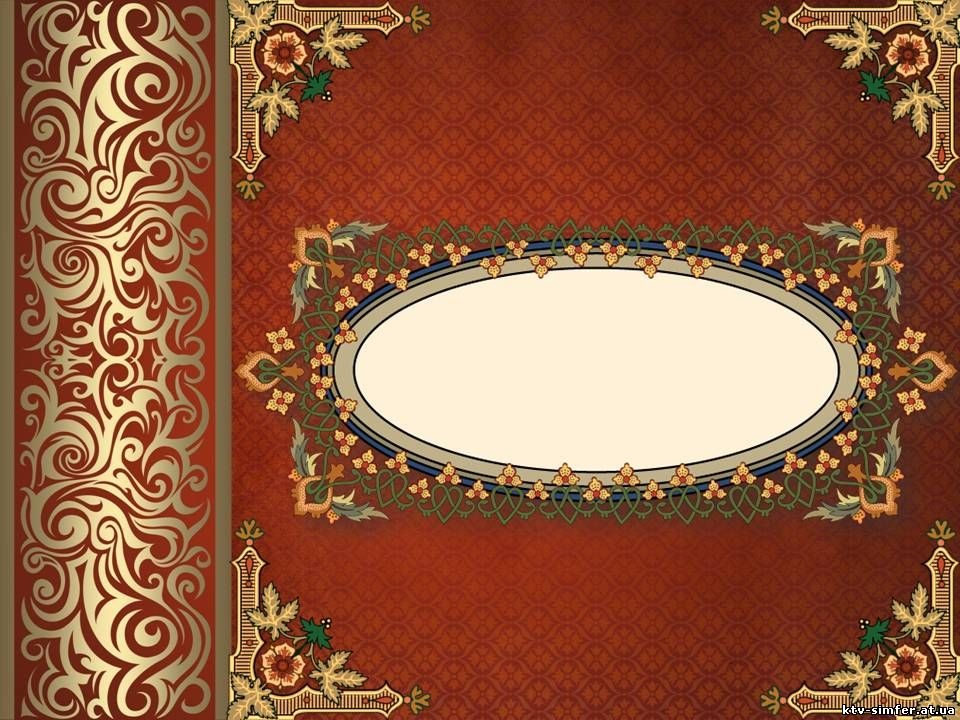 Варианты использования дидактической матрицы
 
Составь словосочетания с омофонами (для омофона слева подбери слово справа):
будит    спать                 острова    перца                    увидали    от жары
будет    всех                    острого     площадь               увядали    мираж
 
Исправь омофон:
мячи затупились                отвари дверь                              подарку встань
мечи сдулись                      отвори пельмени                         под арку рад
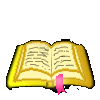 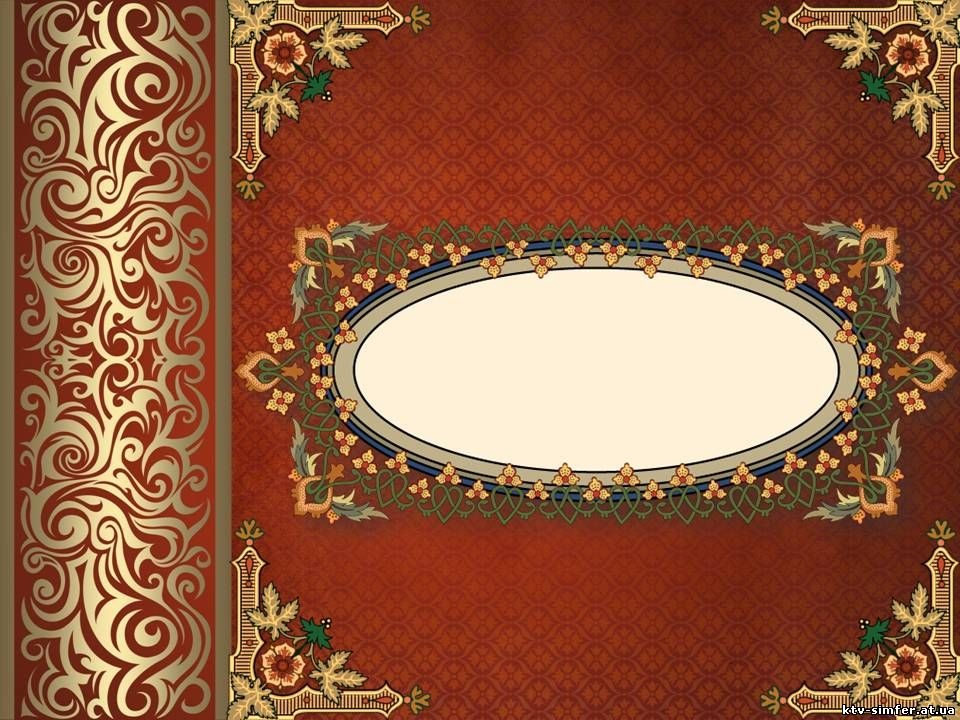 Варианты использования дидактической матрицы
 
 Восстанови  высказывание с помощью омофонов: 
          металл-метал, тонн-тон, балл-бал, коралл-карал, 
Кто получил высокий ___, прошу на ___.
Спортсменка _____ ядро из _____.
 У знака  «Только 10 ___» опасный ___.
За украденный _____ бог ____.
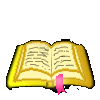 Детское представление об Омофонах
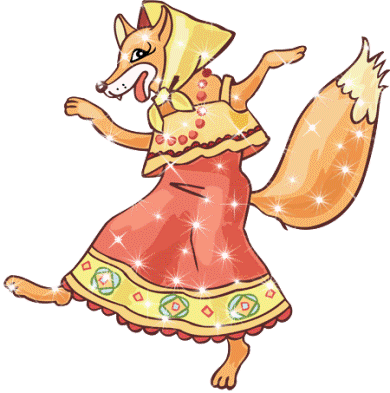 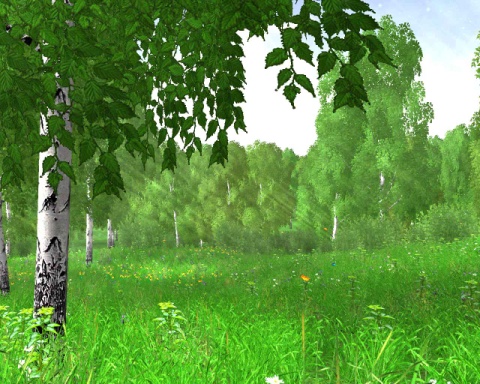 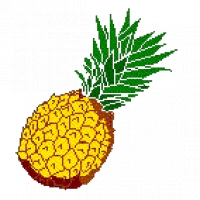 1. Бежала            через                        .
2. А на нас свалился            .
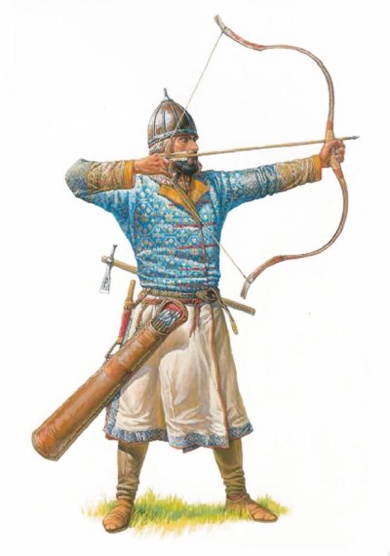 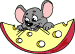 3. Сыро в хлебнице без                  .
4. Положи                 на луг.
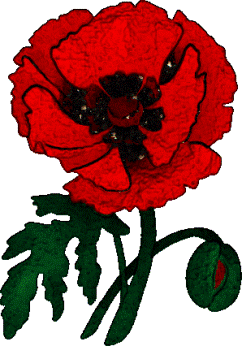 5. Маг увидел          .
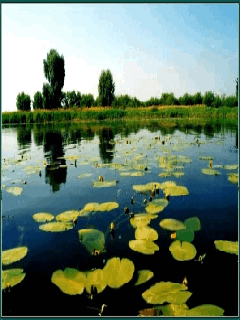 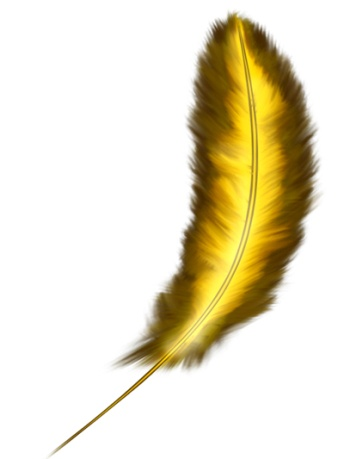 6. Брось прут в                    .
7.                  некуда упасть на пиру.
Коллекция детских иллюстраций
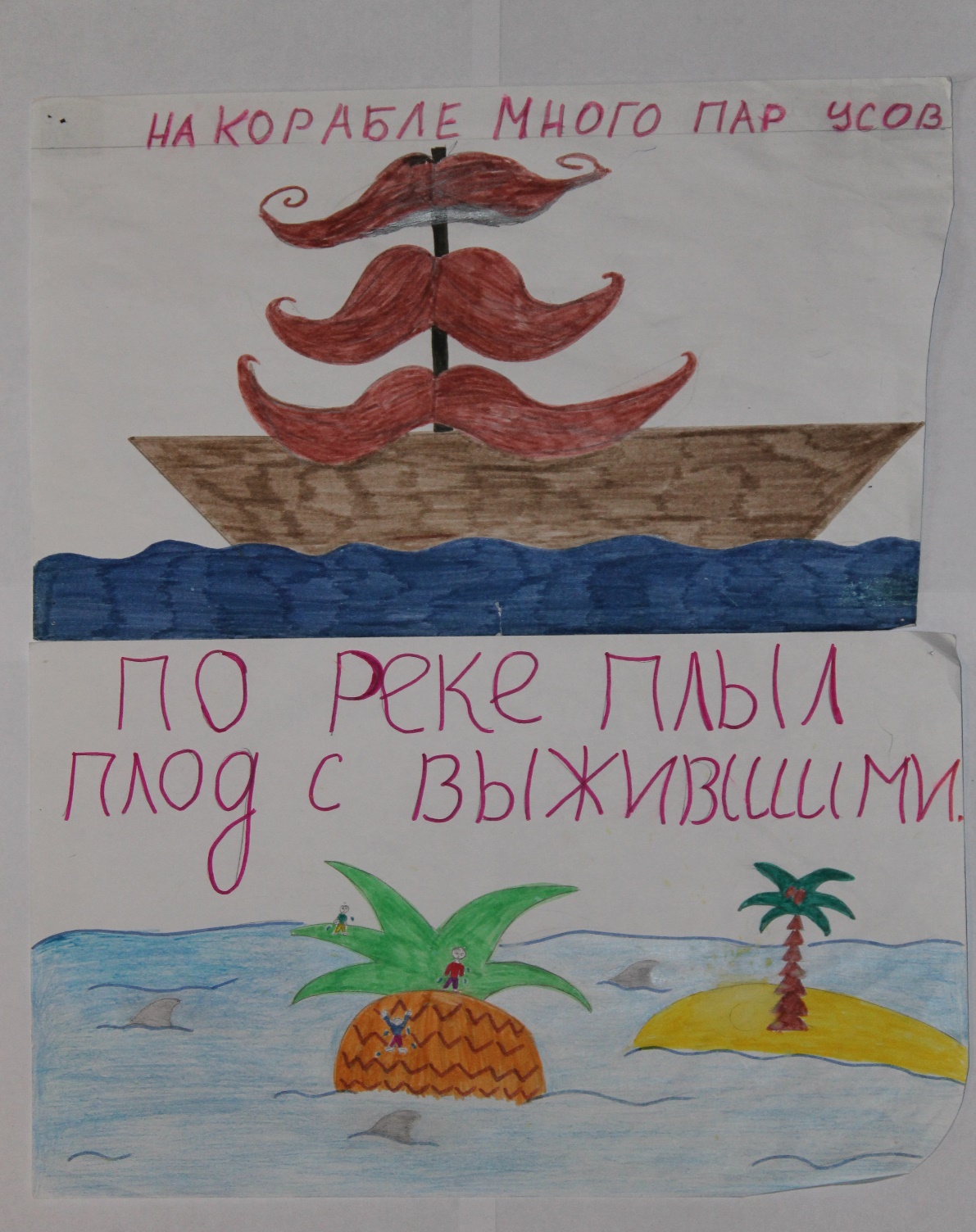 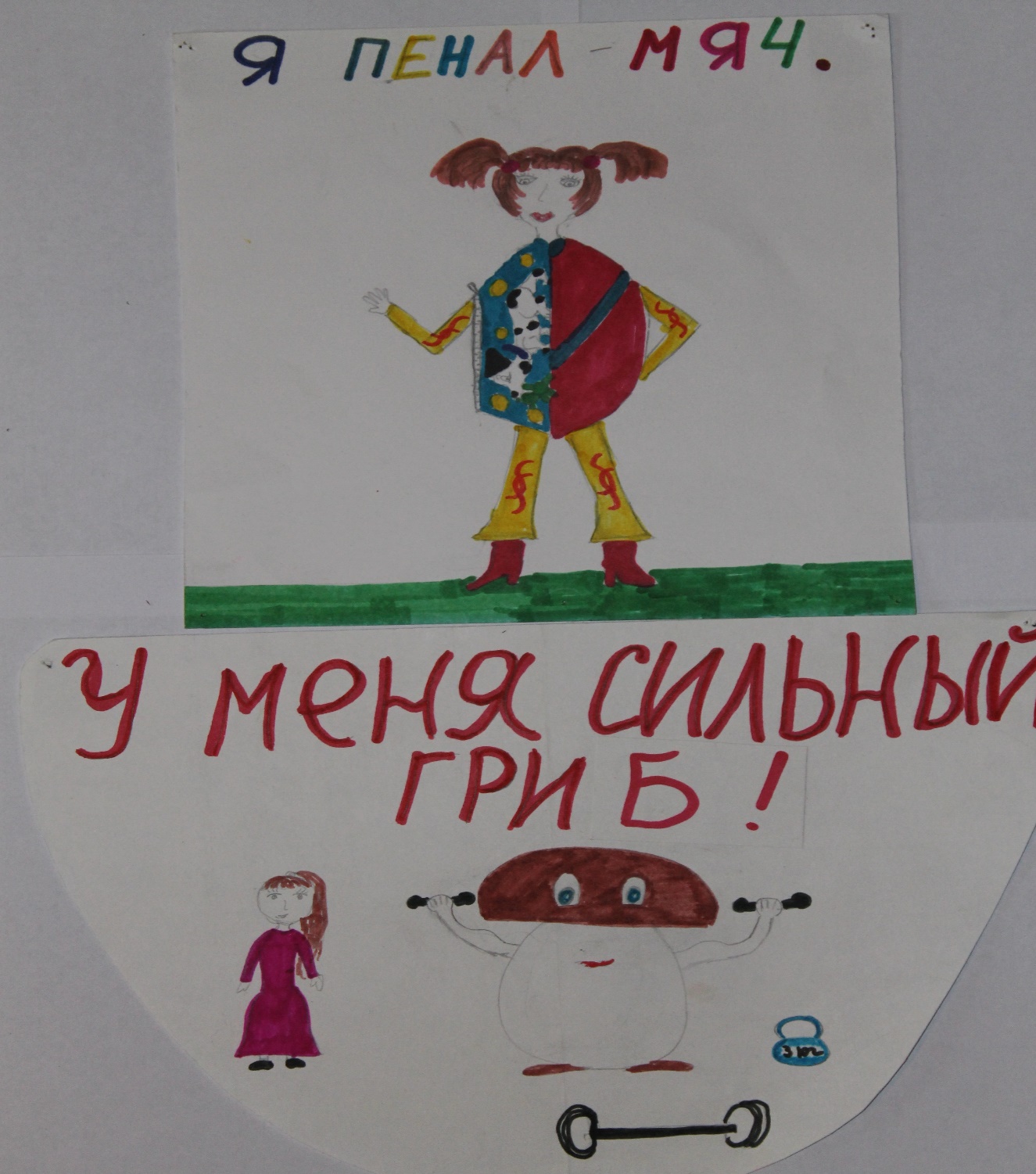 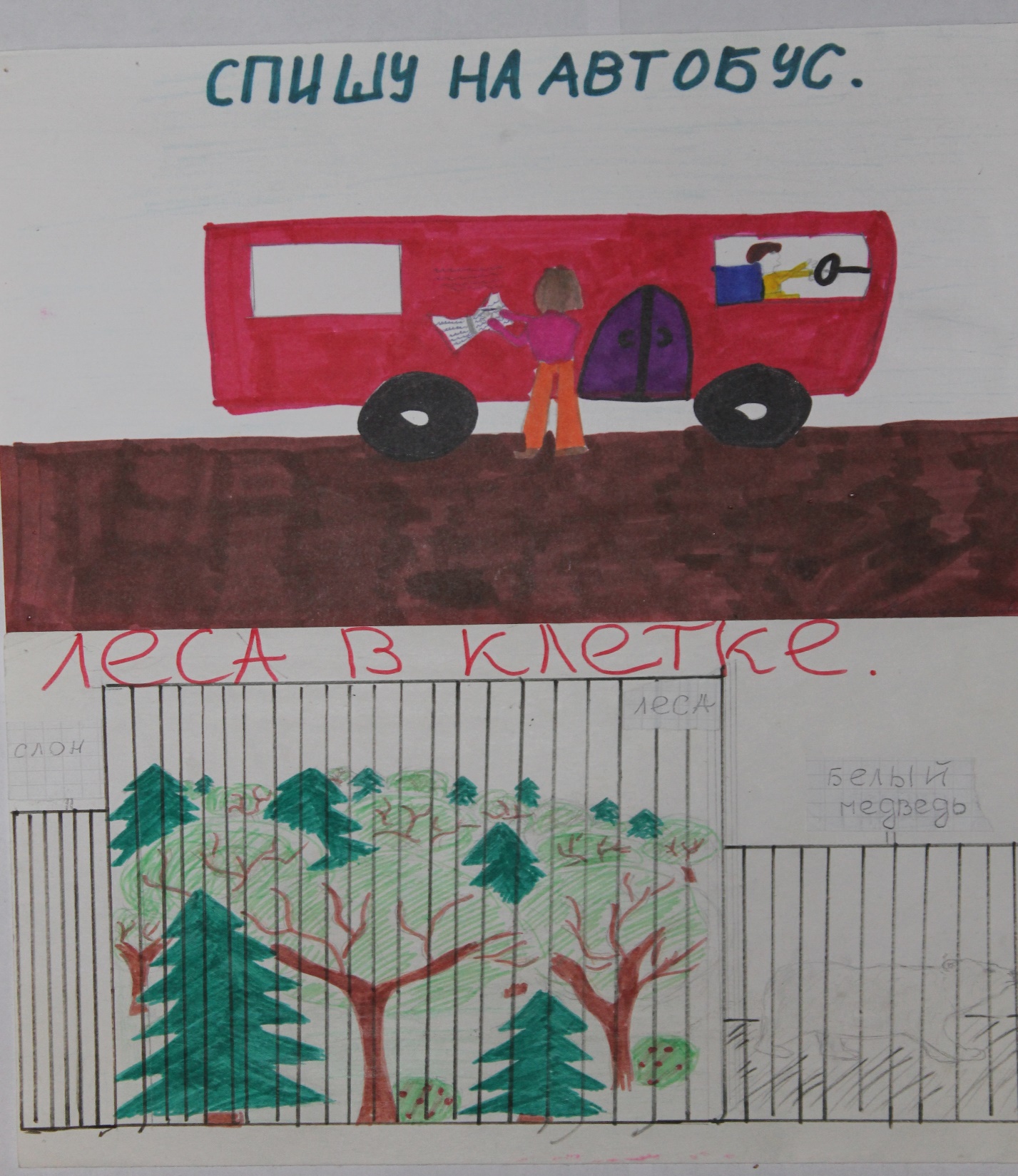 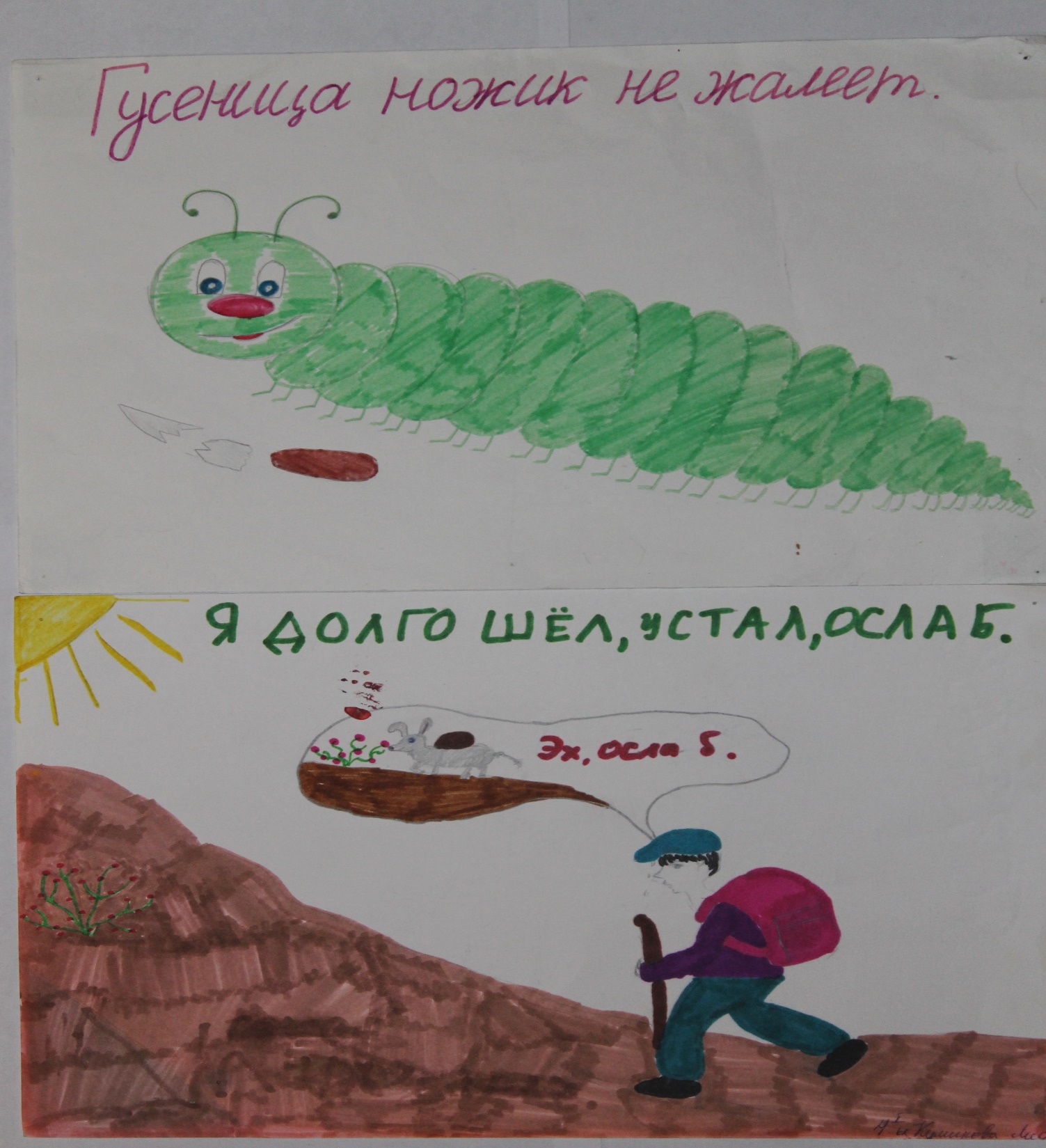 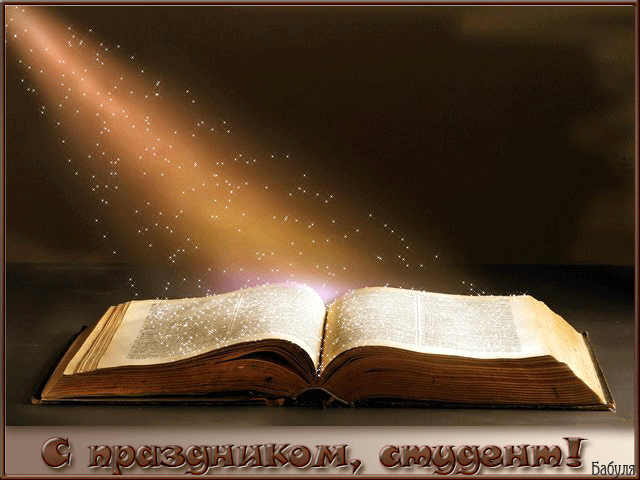 Благодарим за внимание